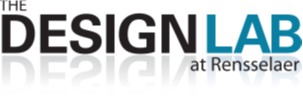 Using the Repository What Goes Where… and When!
Introduction
This is an example only – NOT an exact ‘recipe’ for all teams / projects!
Start with this then modify as needed!
Questions – see your Project Engineer EARLY!
8/13/2018
The Design Lab at Rensselaer
2
Repository Folder Structure
The folder structure is designed to help organize project materials according to the three distinct phases of the project:
Early
Middle
End
And the ongoing nature of the design activity.
8/13/2018
The Design Lab at Rensselaer
3
Repository Folder Structure
8/13/2018
The Design Lab at Rensselaer
4
When is the Repository Used?
New work goes into the repository when you create it!
Updates to files go into the repository when they are made, as your work progresses.
Throughout the Semester to Share 
Your Work With the Team!
8/13/2018
The Design Lab at Rensselaer
5
Repository Usage
Early
Middle
End
Early
Ongoing
8/13/2018
The Design Lab at Rensselaer
6
Templates To Help Get You Started!
See the Templates page in the Capstone Support Wiki
8/13/2018
The Design Lab at Rensselaer
7
Use Case Scenarios - CAD
Mechanical
Same Process for 
Either Discipline
Electrical
8/13/2018
The Design Lab at Rensselaer
8
Use Case Scenario - Office
The Process is the Same for ANY type of file!
8/13/2018
The Design Lab at Rensselaer
9
Repository Folder Structure
8/13/2018
The Design Lab at Rensselaer
10
Don’t Forget!
Do an Update before you start work.
Do whatever needs to be done.
Do a Commit whenever your work is ready to be shared.
Others Can’t Access Your Work 
 Until You Commit It!
8/13/2018
The Design Lab at Rensselaer
11